My Book Report Collage
Elise L.
The Leopard in the Golden Cage
Book One of The Scar Gatherer Series
(There are seven books in total)
With help from
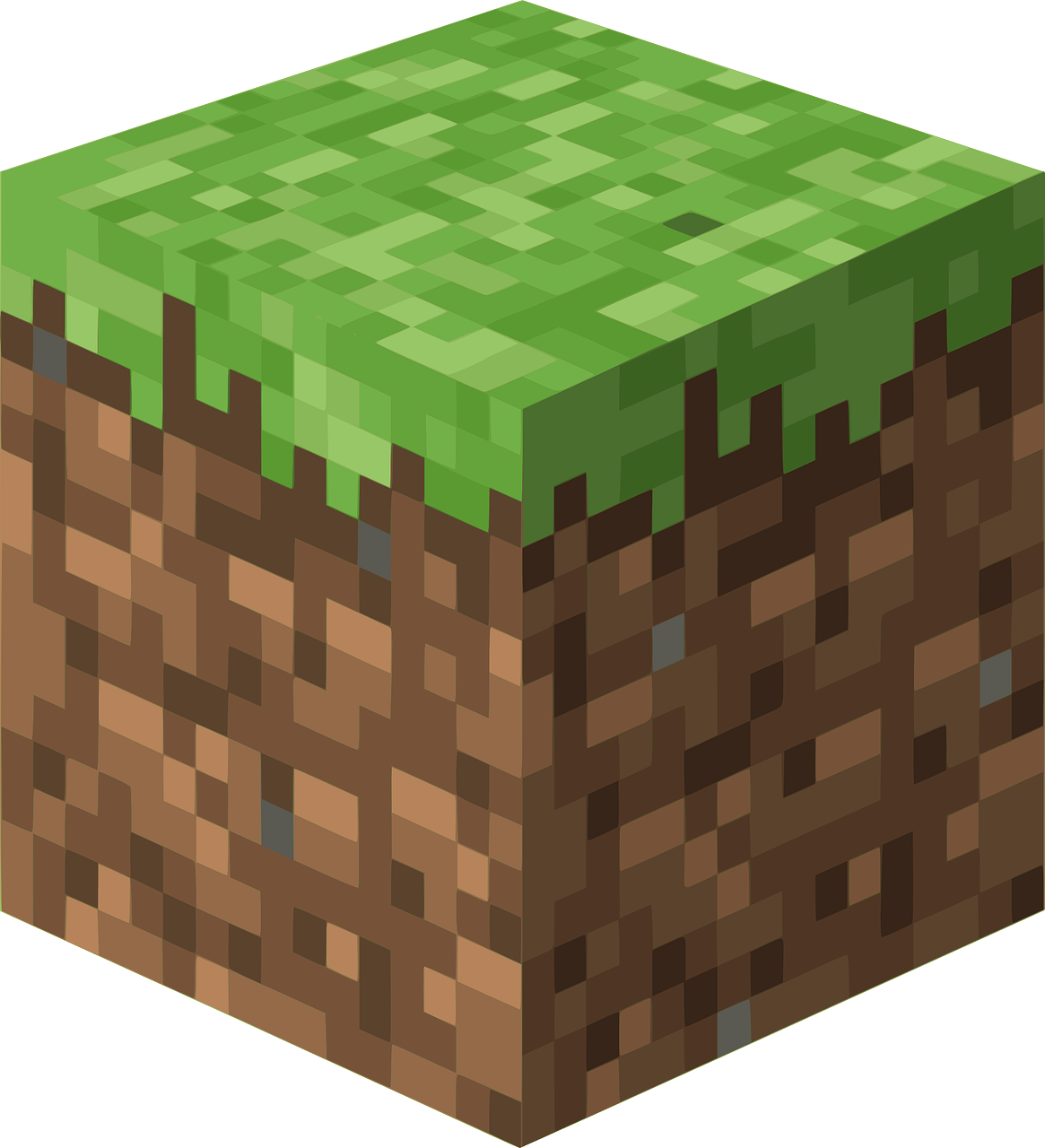 Minecraft
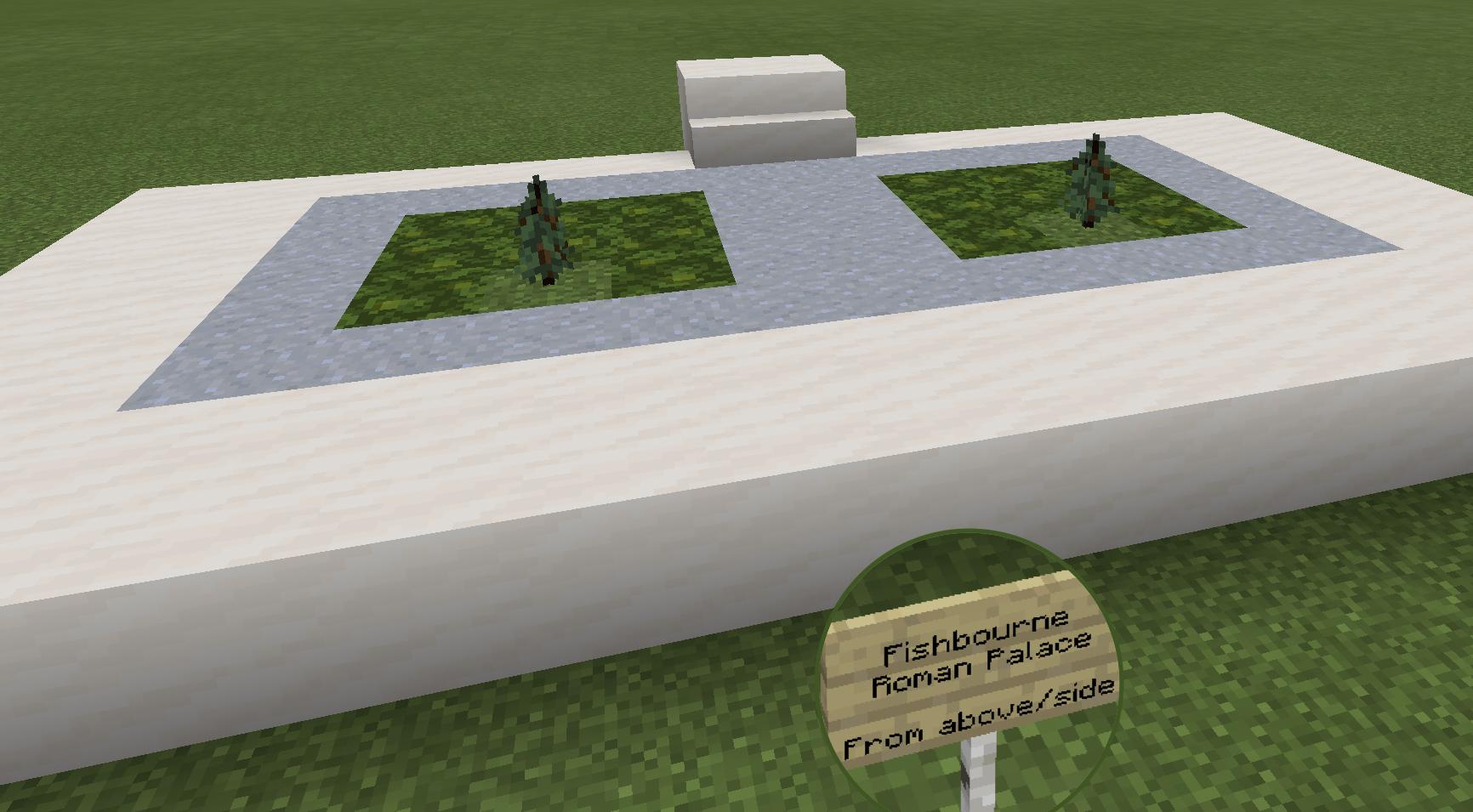 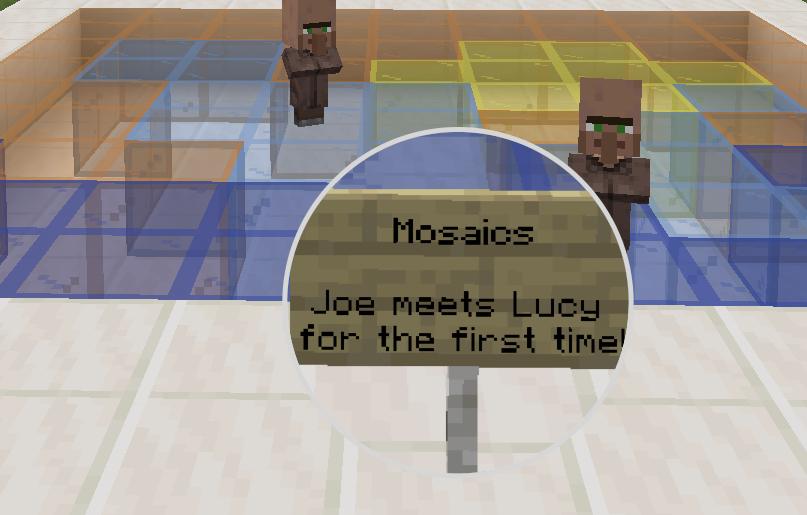 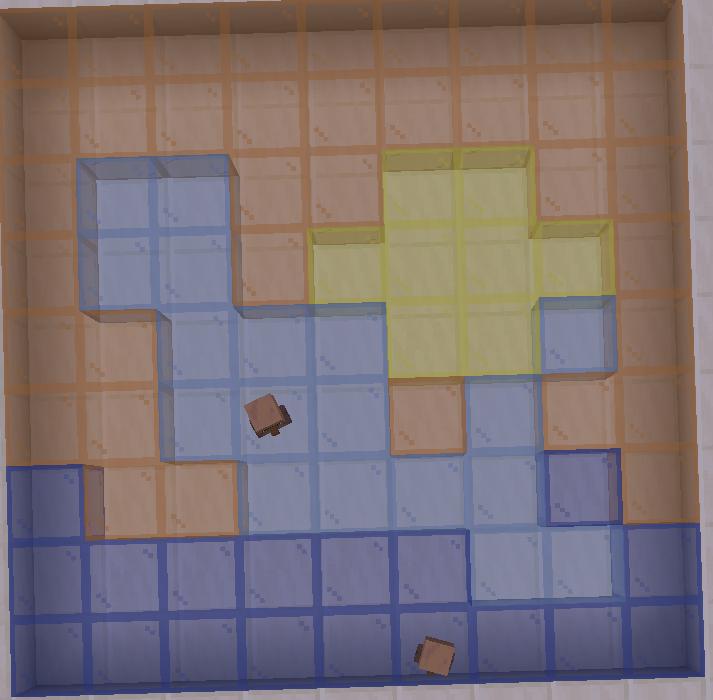 *Dolphin Mosaic
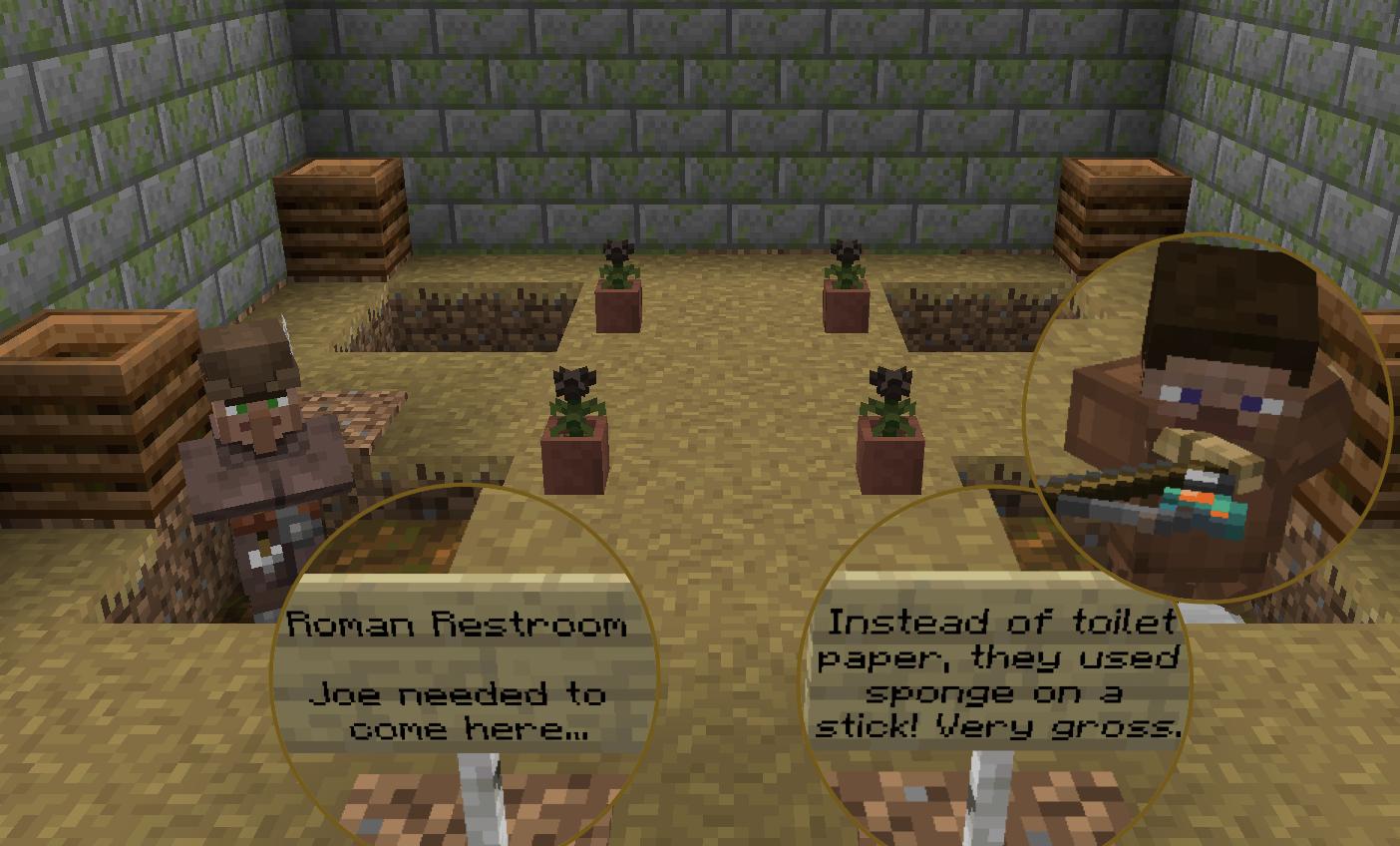 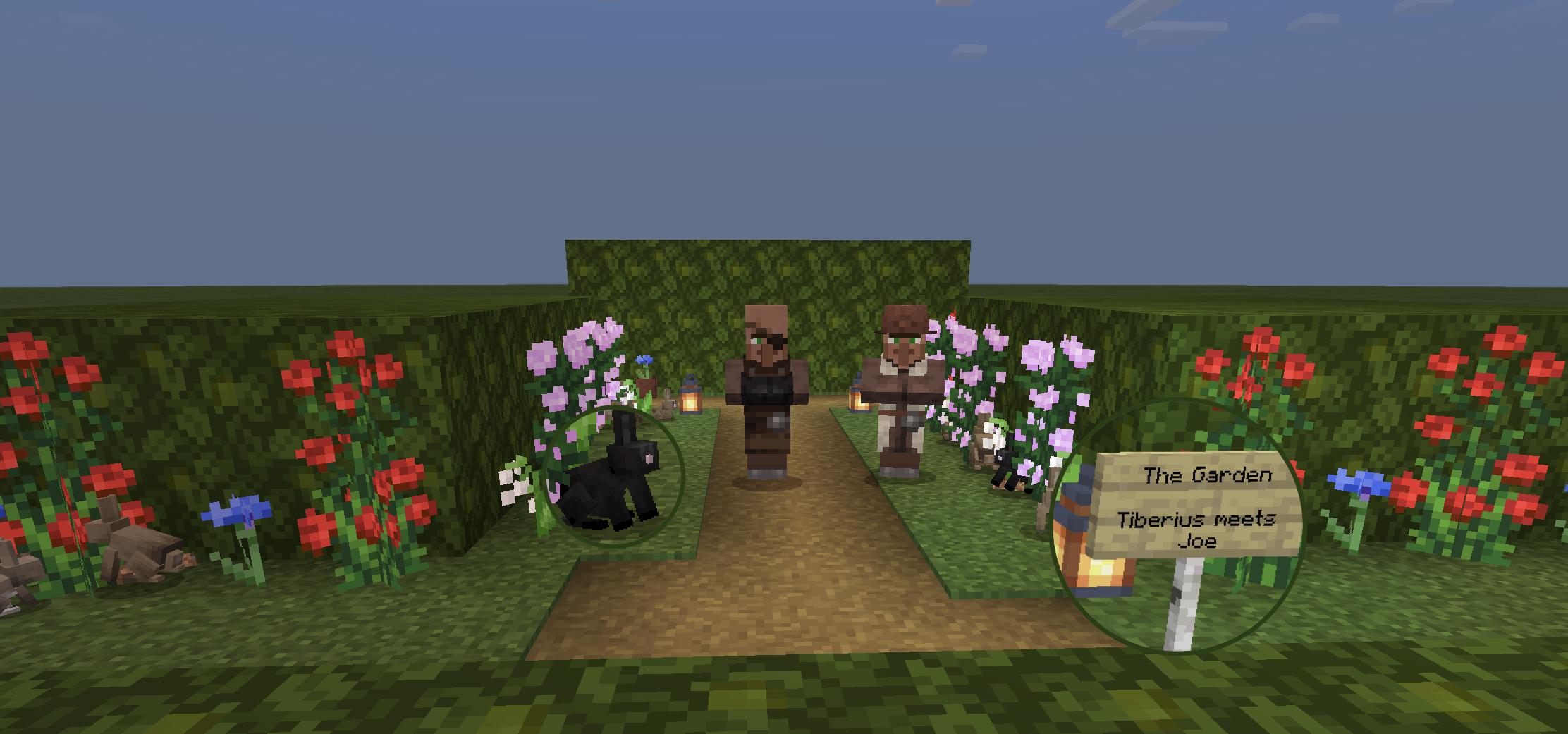 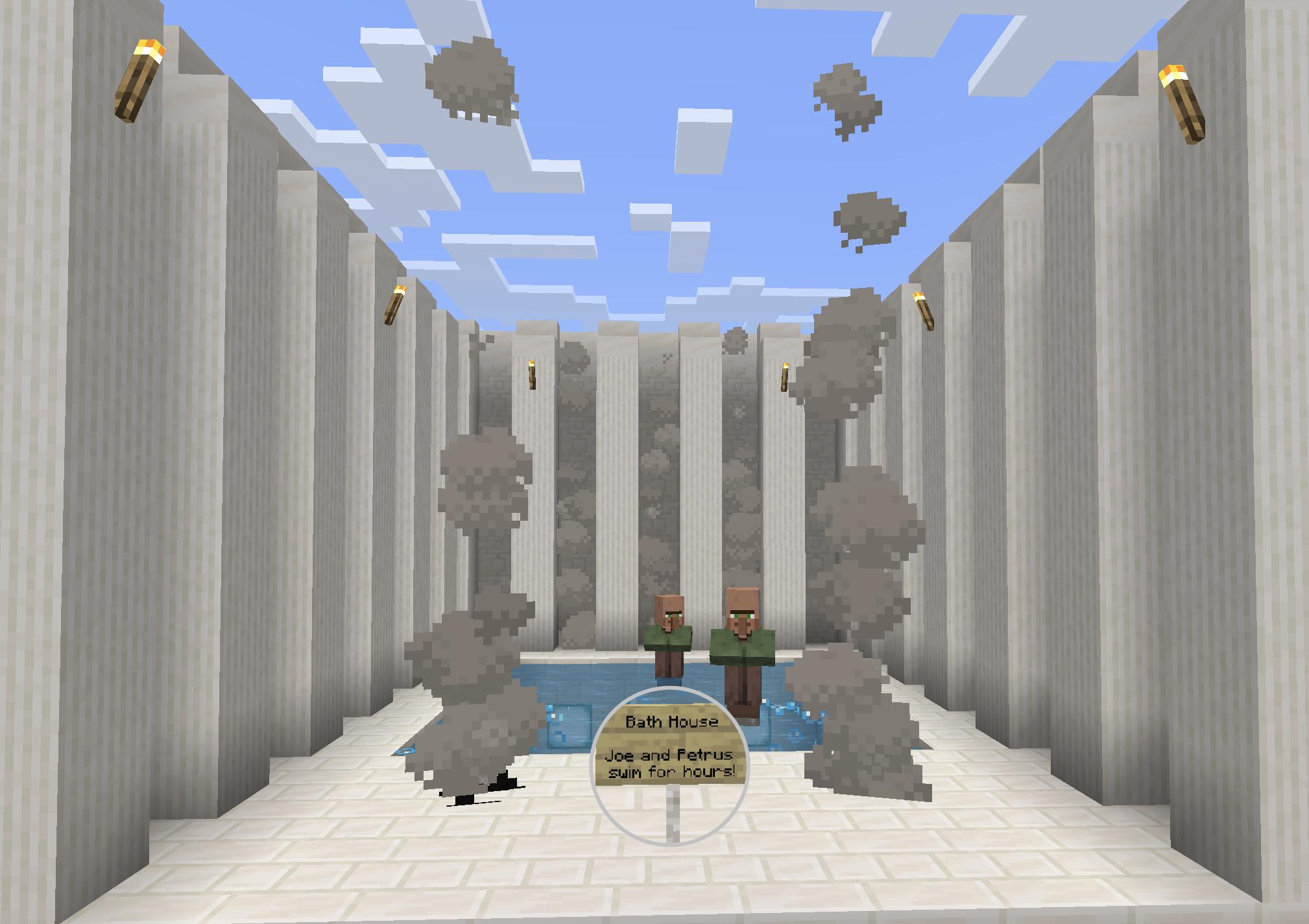 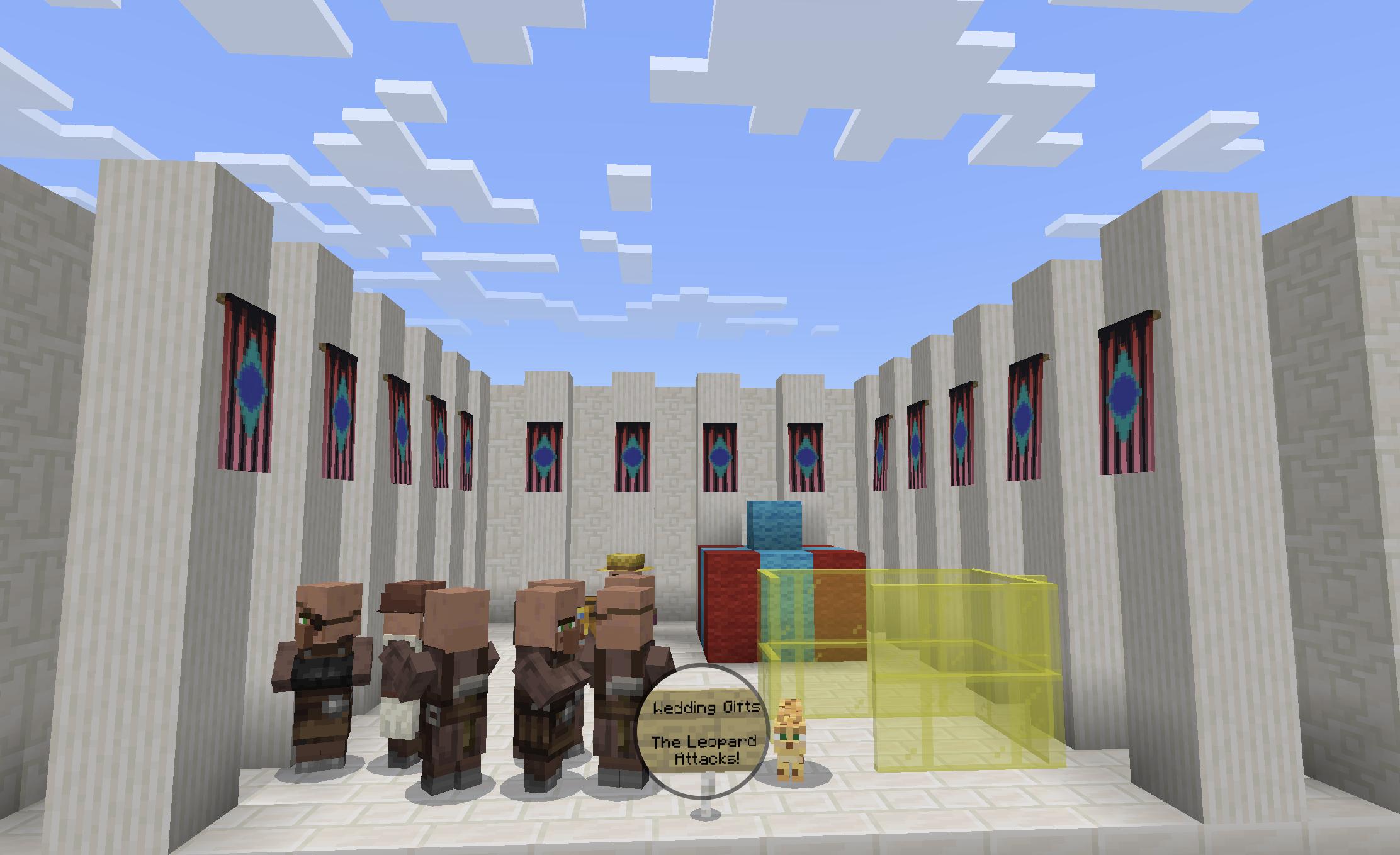 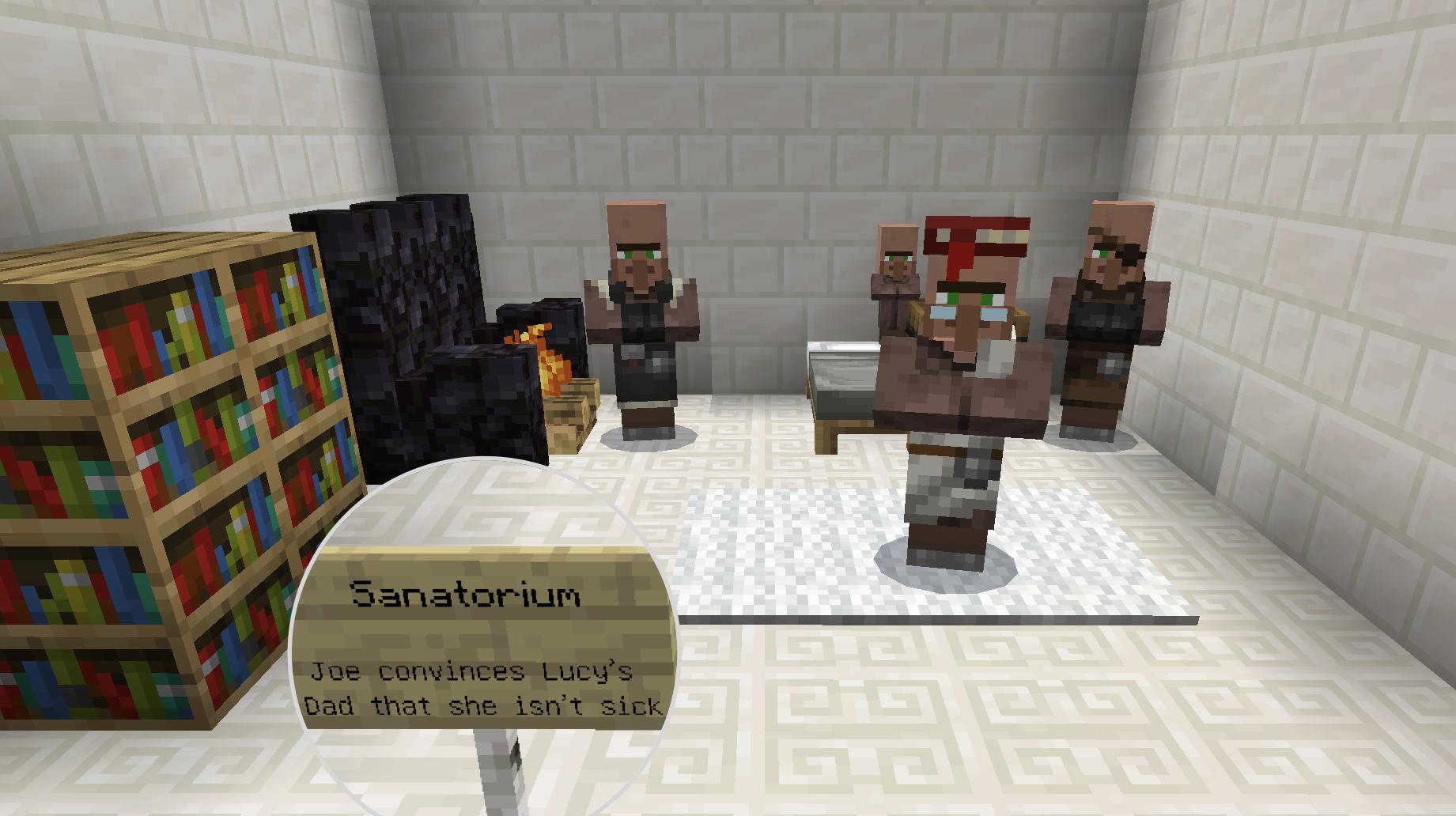 tries to convince
If you’re interested, I own a signed copy of this book, which I can lend to you.
(The author is a friend of my great uncle.)
Thank you for watching!